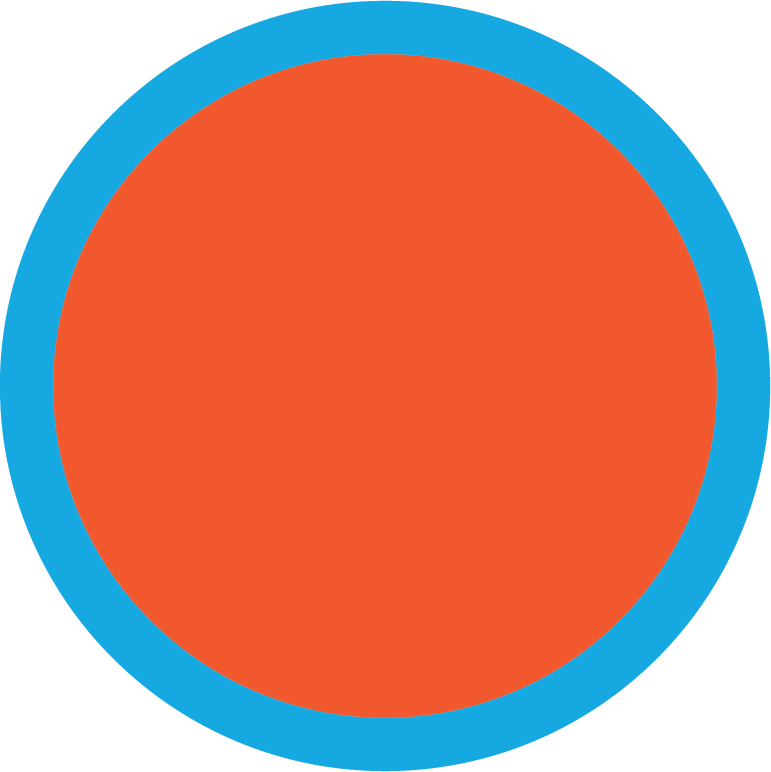 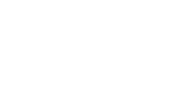 3
Our friends
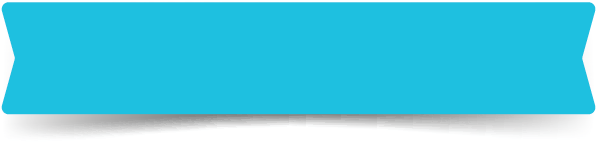 LESSON 3 – PERIOD 6
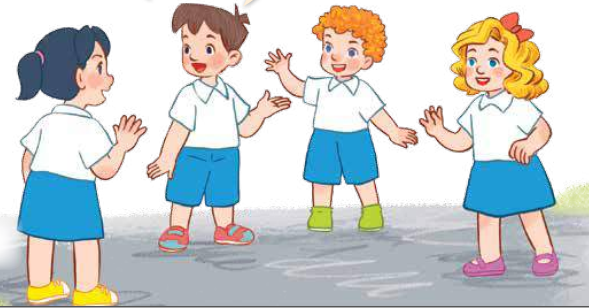 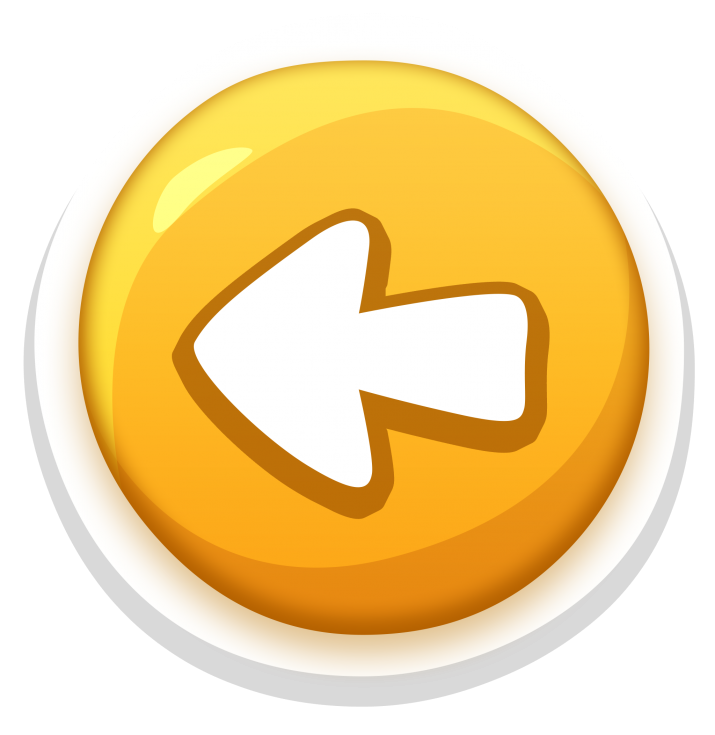 CONTENTS
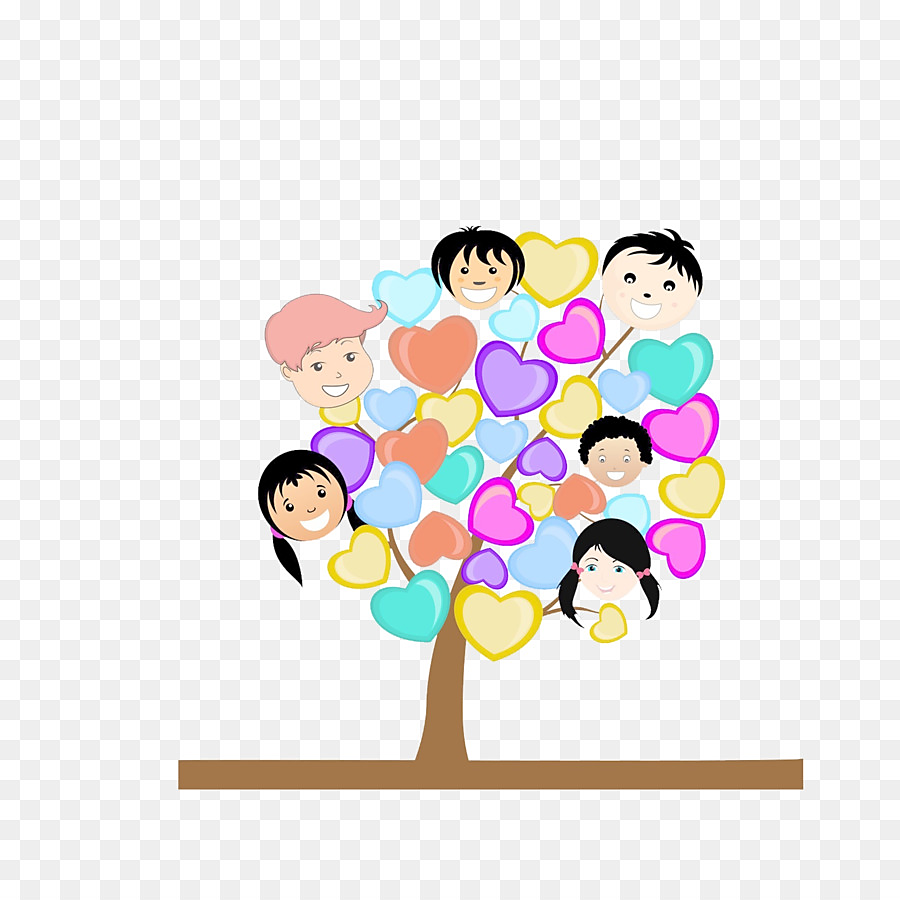 Read and match.
Fun corner & Wrap-up
Warm up & Review
Let’s write.
Project
2
1
3
4
5
Next
[Speaker Notes: G]
A
B
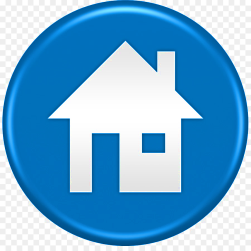 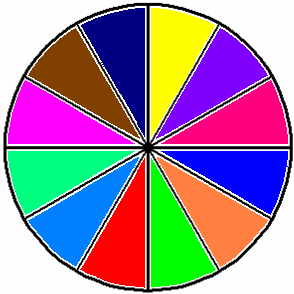 10
60
70
45
30
90
20
100
35
80
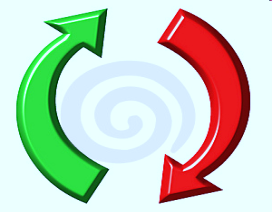 40
50
CLICK  THE WHEEL
Warm-up & Review
1
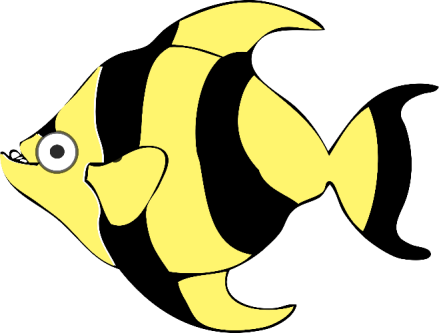 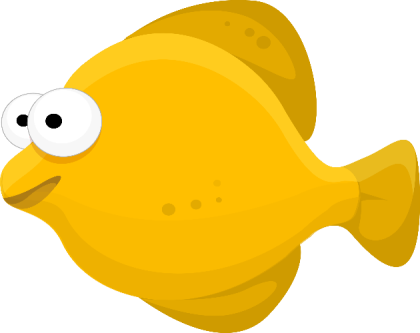 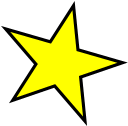 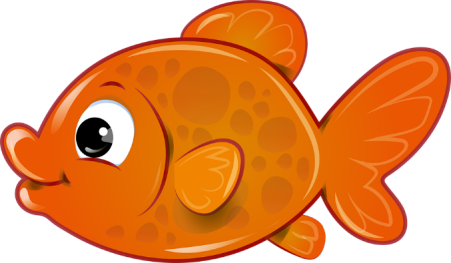 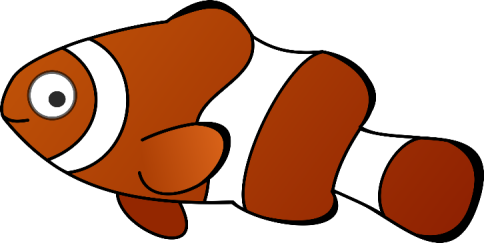 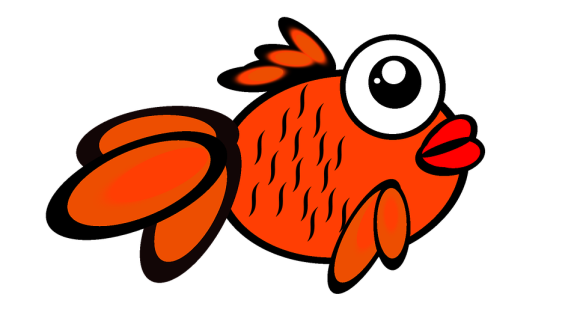 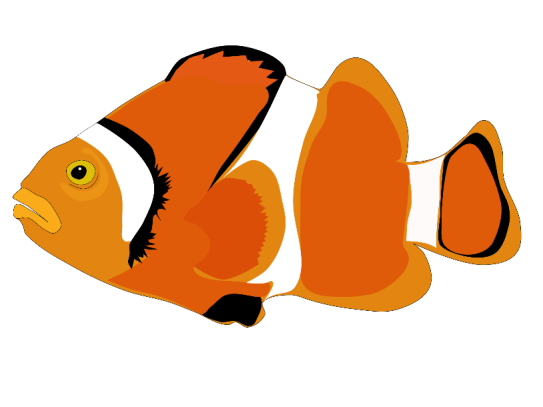 [Speaker Notes: HS chọn con cá mình thích để đi đến câu hỏi, nhấn vào loa để nghe rồi chọn câu trả lời.  Nhấn vào nút Home để quay lại vòng quay và nhận điểm.]
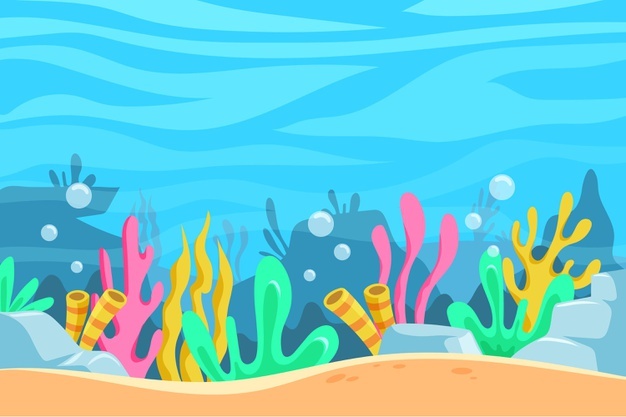 LISTEN AND CHOOSE THE RIGHT SOUND.
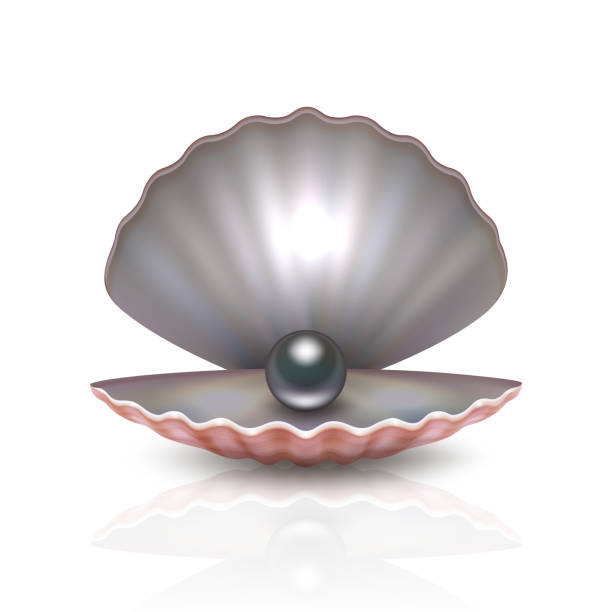 Th
θ
Th
θ
Th
θ
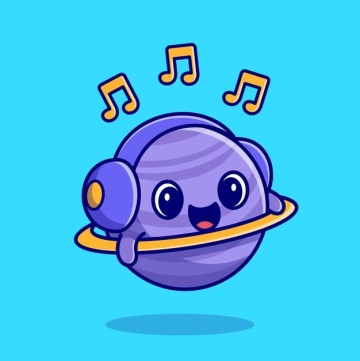 __ - __ank - __ank you, Bill.
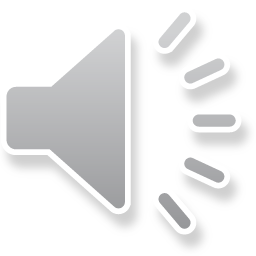 th
ð
th
θ
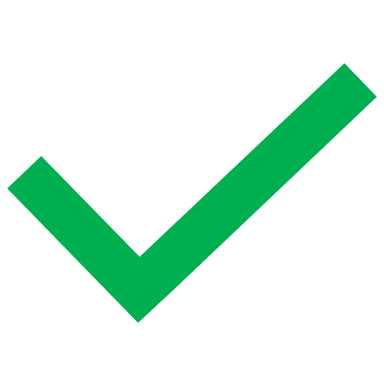 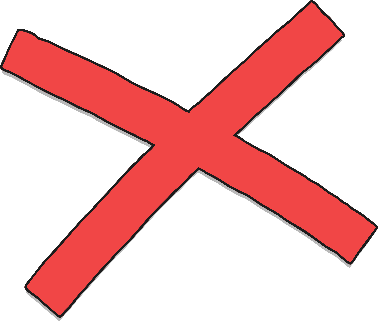 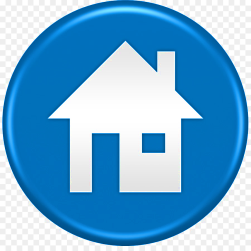 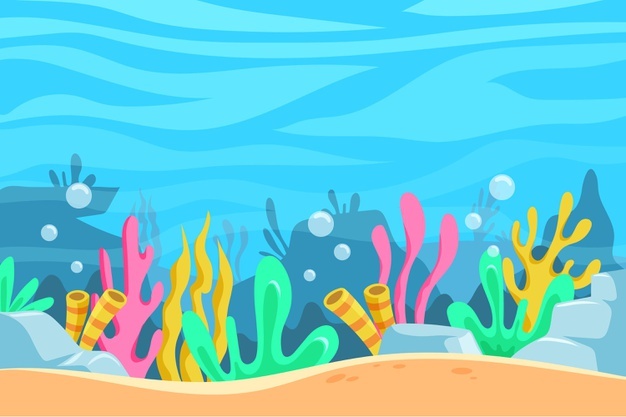 LISTEN AND CHOOSE THE RIGHT SOUND.
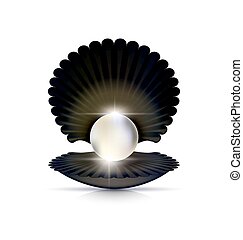 th
ð
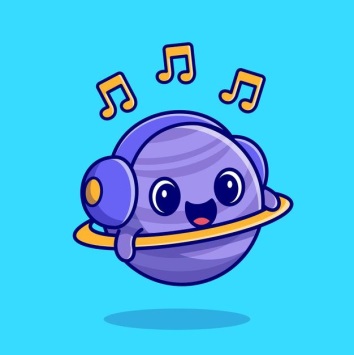 th
ð
th
ð
__ - __is - Is __is Linh?
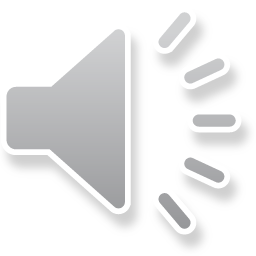 th
ð
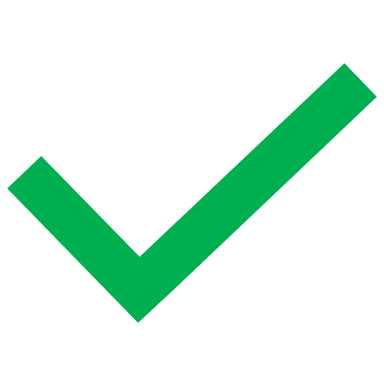 th
θ
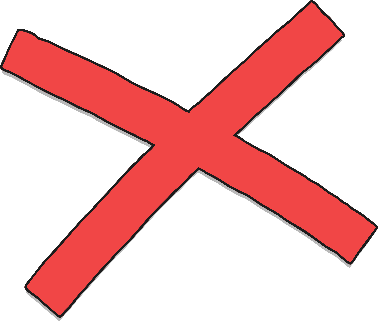 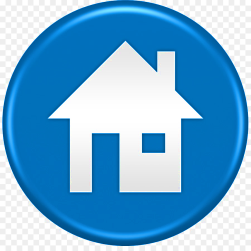 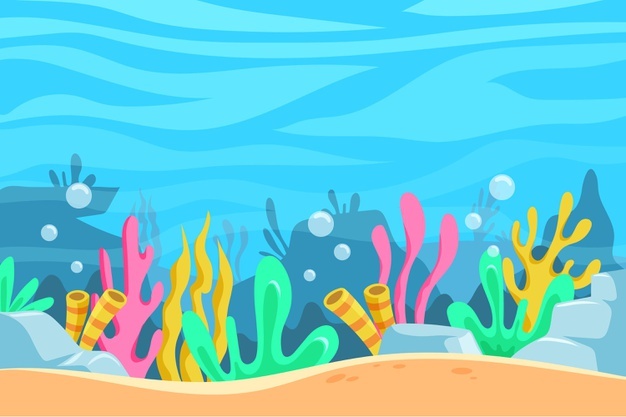 LISTEN AND CHOOSE THE RIGHT SOUND.
th
ð
th
ð
th
ð
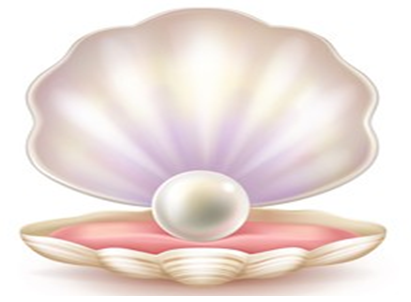 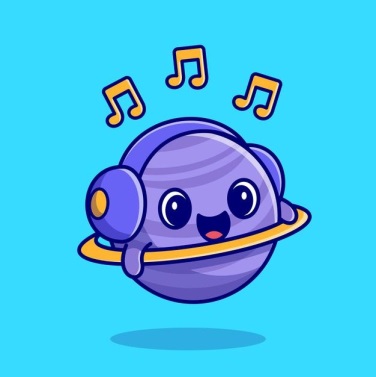 __ - __at - Is __at Ben?
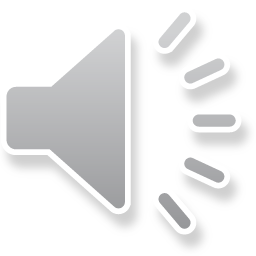 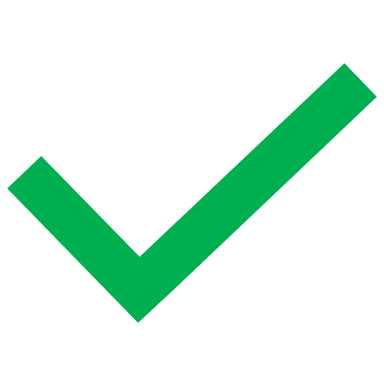 th
ð
th
θ
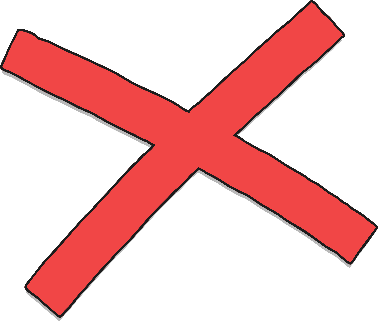 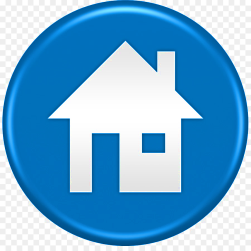 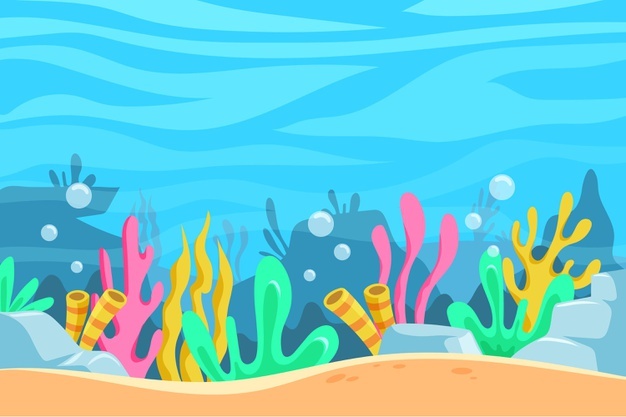 LISTEN AND CHOOSE THE RIGHT SOUND.
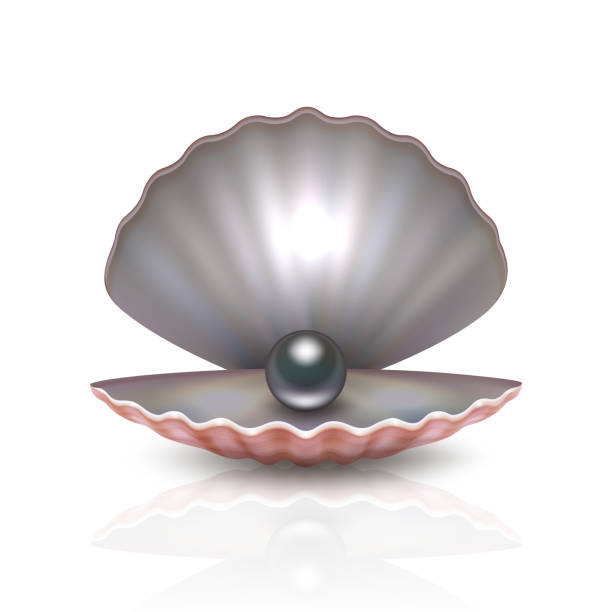 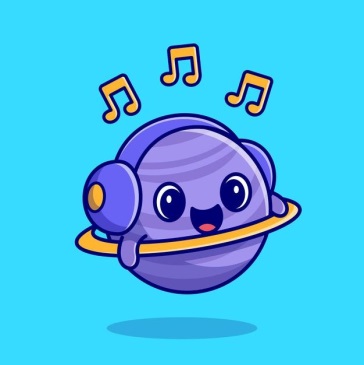 Th
θ
Th
θ
Th
θ
___ - __ank - ___ank you, Mai.
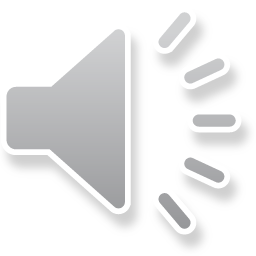 th
ð
th
θ
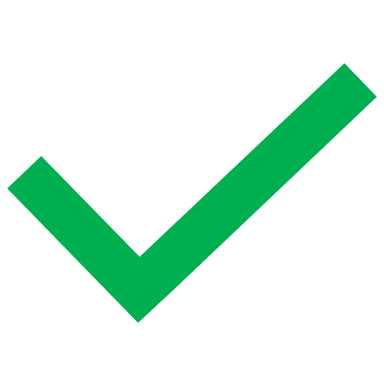 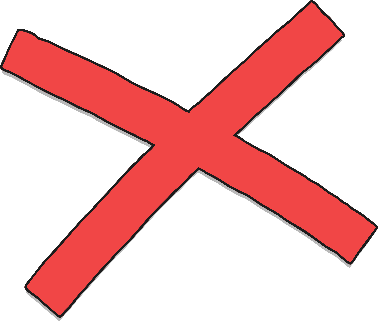 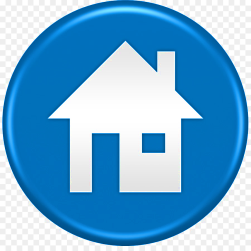 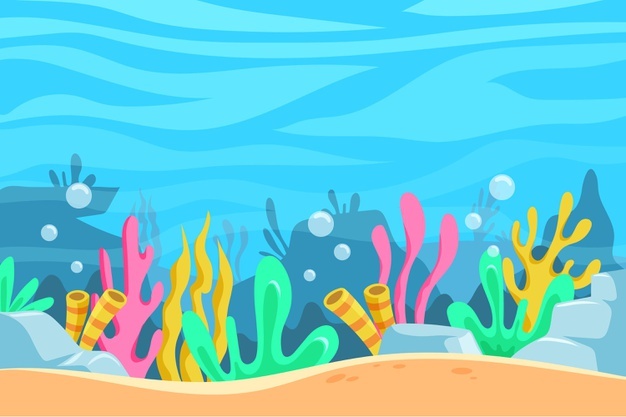 LISTEN AND CHOOSE THE RIGHT SOUND.
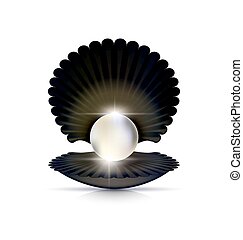 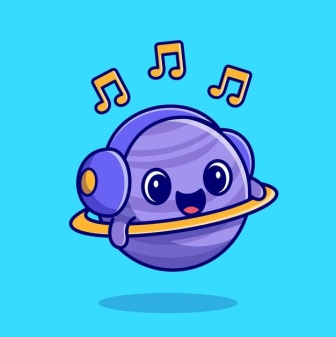 Th
ð
Th
ð
Th
ð
__ - __is - __is is Mary.
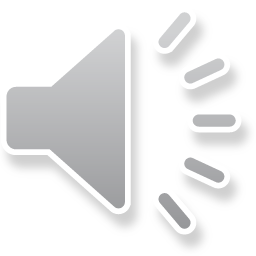 th
ð
th
θ
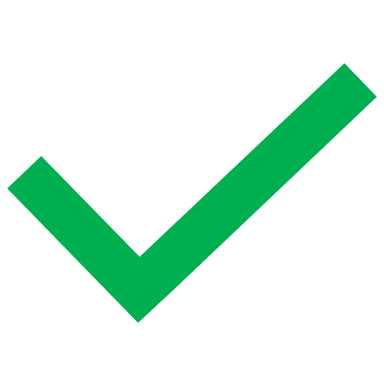 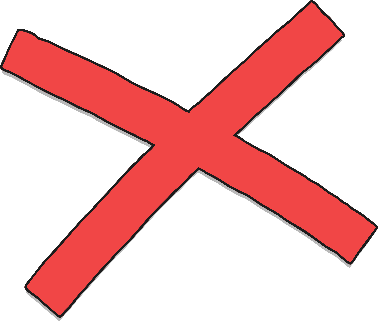 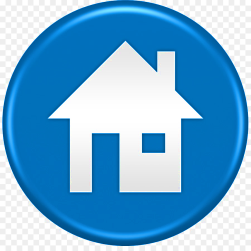 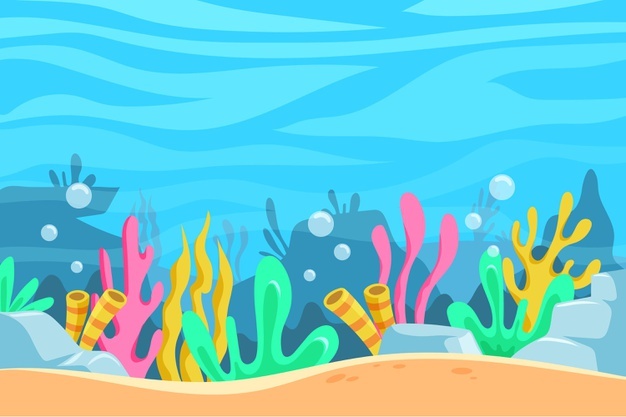 LISTEN AND CHOOSE THE RIGHT SOUND.
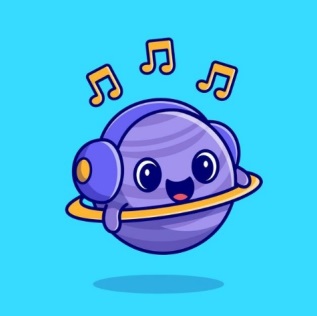 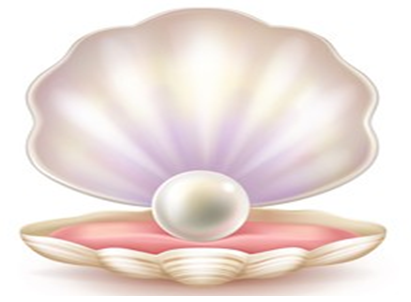 Th
ð
Th
ð
Th
ð
__ - __at - __at's Lucy.
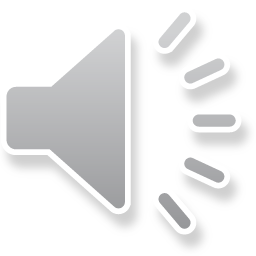 th
θ
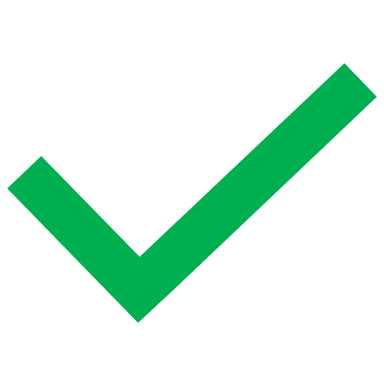 th
ð
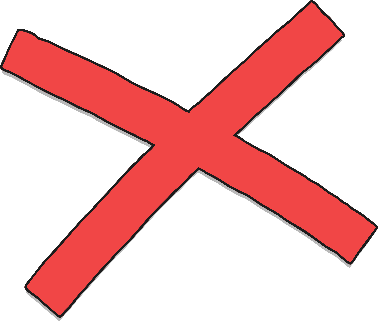 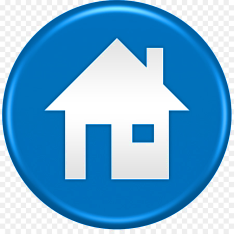 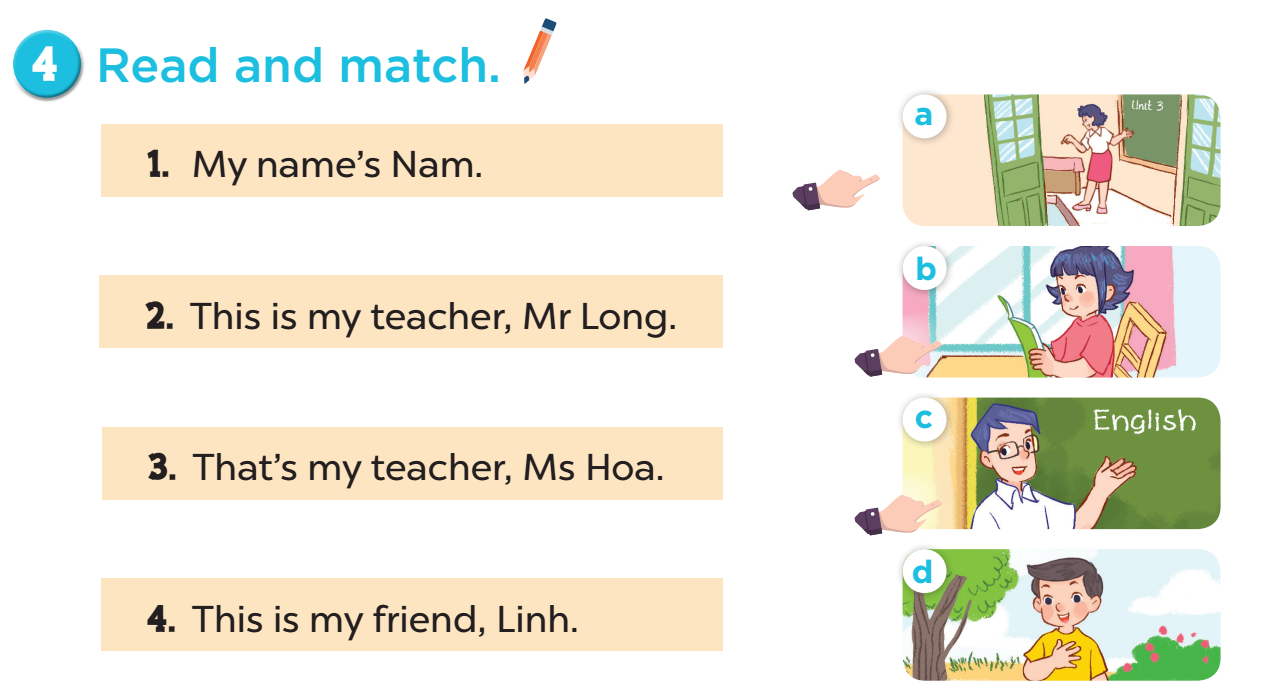 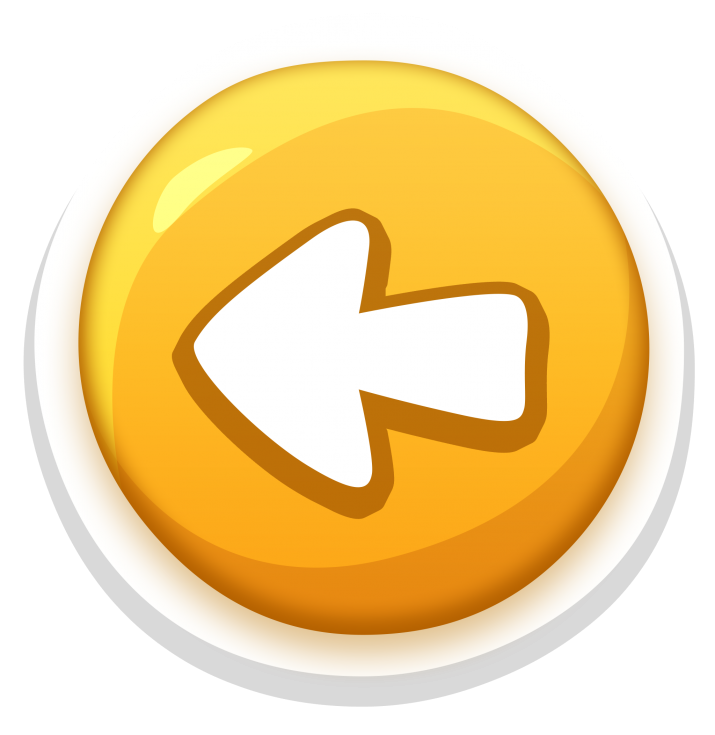 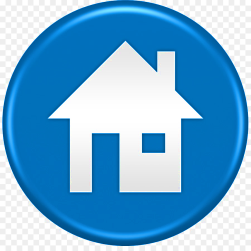 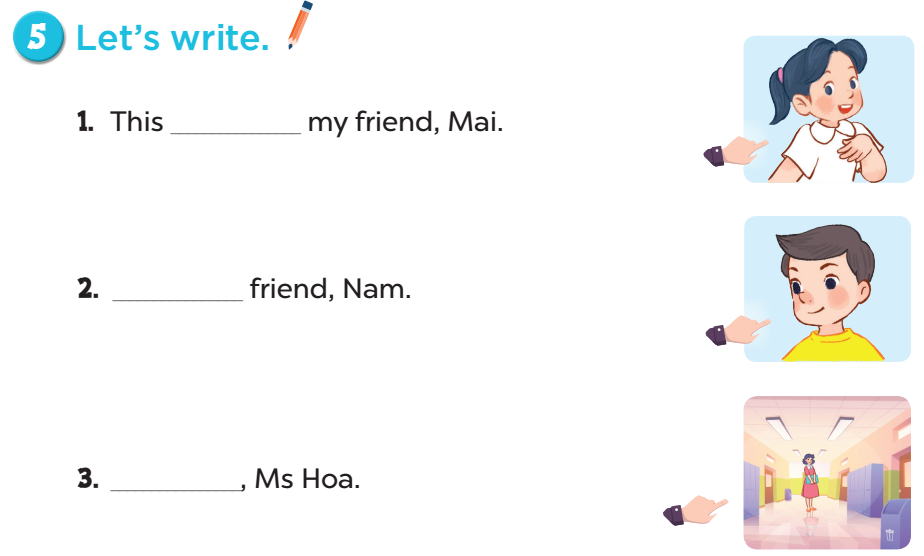 is
This is my
That’s my 
teacher
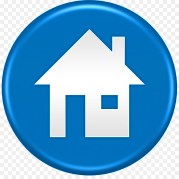 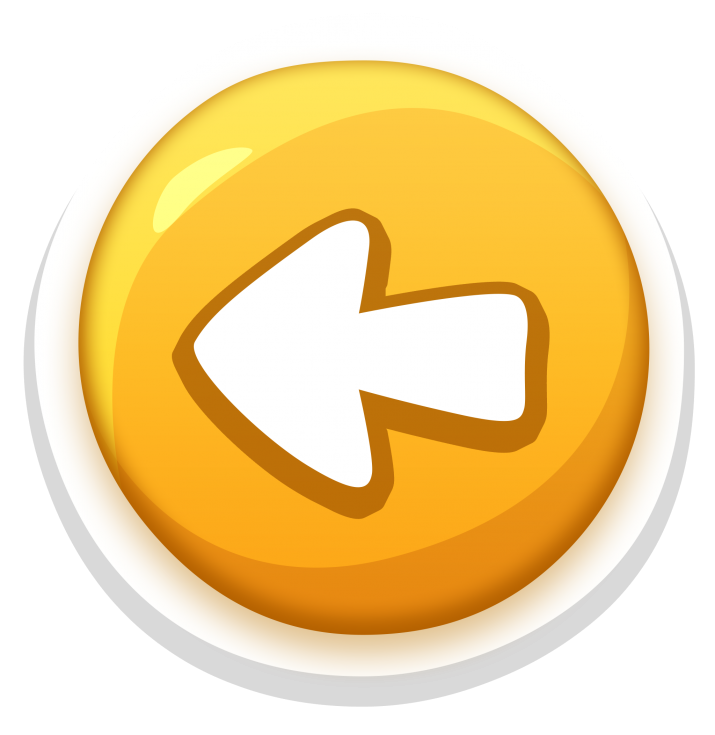 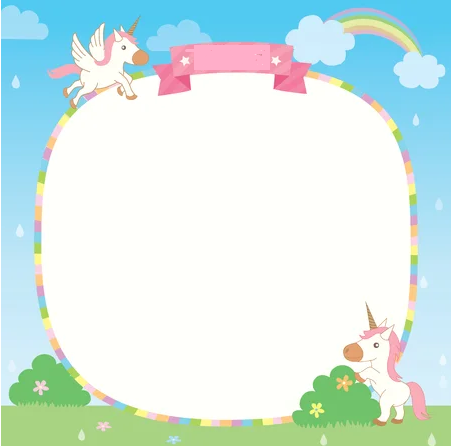 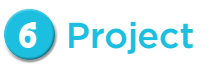 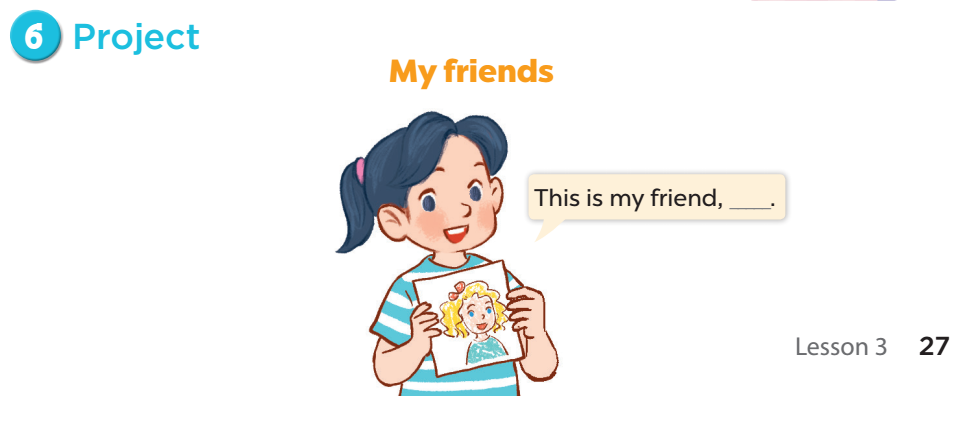 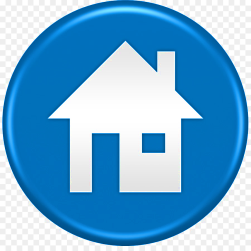 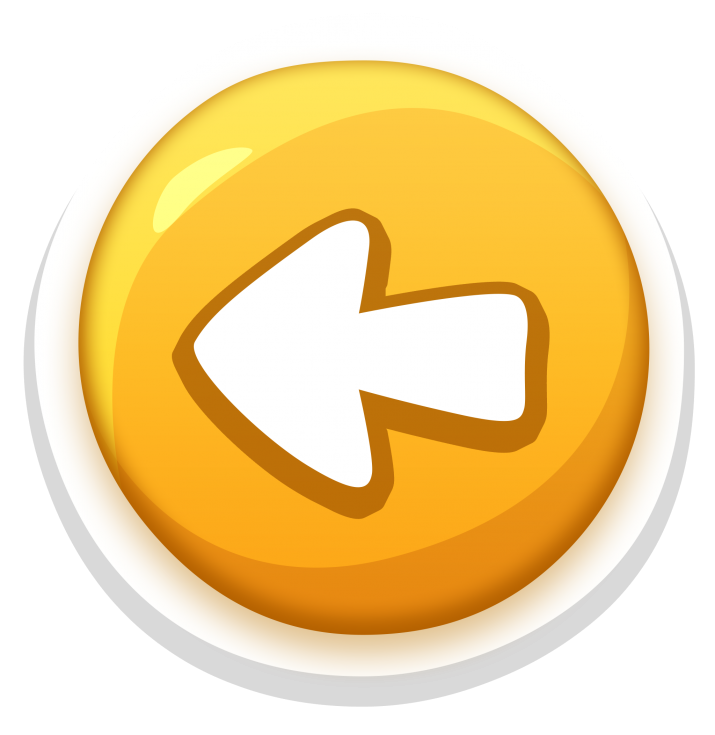 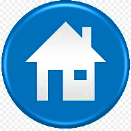 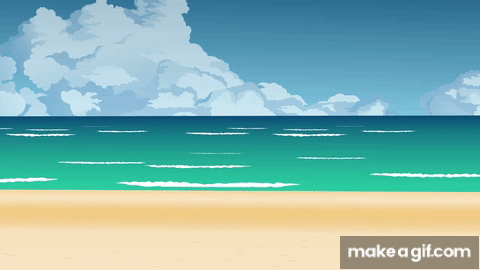 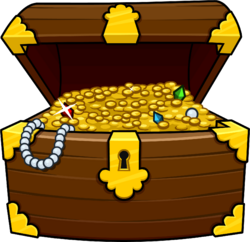 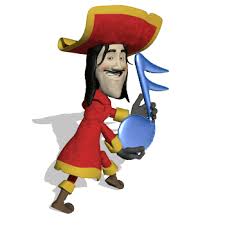 Fun corner & Wrap-up
5
9
9
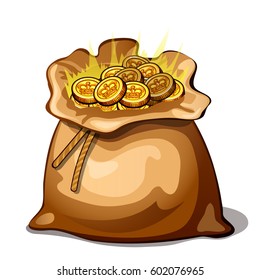 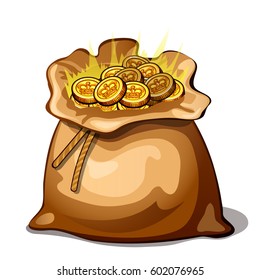 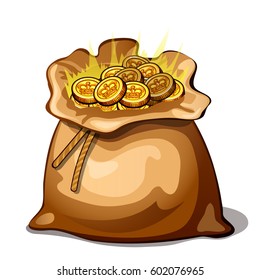 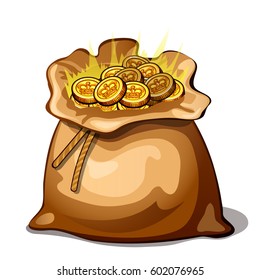 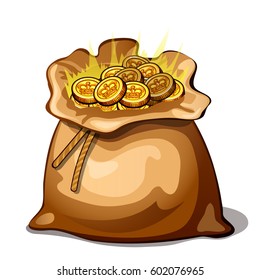 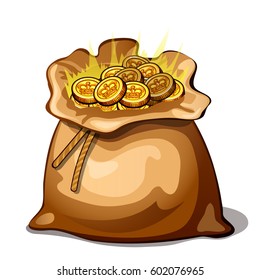 9
0
1
2
3
4
5
6
7
8
0
1
2
3
4
5
6
7
8
0
1
2
3
4
5
6
7
8
50 points
- 10 points
1
2
3
4
5
6
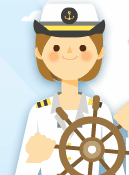 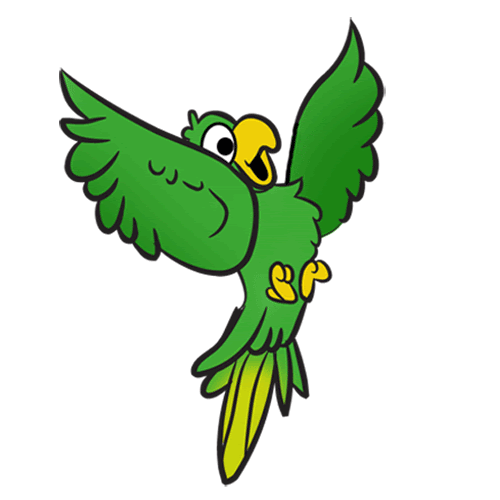 10 points
40 points
9
9
9
0
1
2
3
4
5
6
7
8
0
1
2
3
4
5
6
7
8
0
1
2
3
4
5
6
7
8
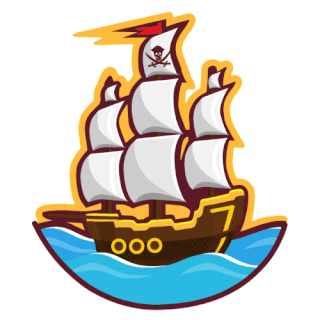 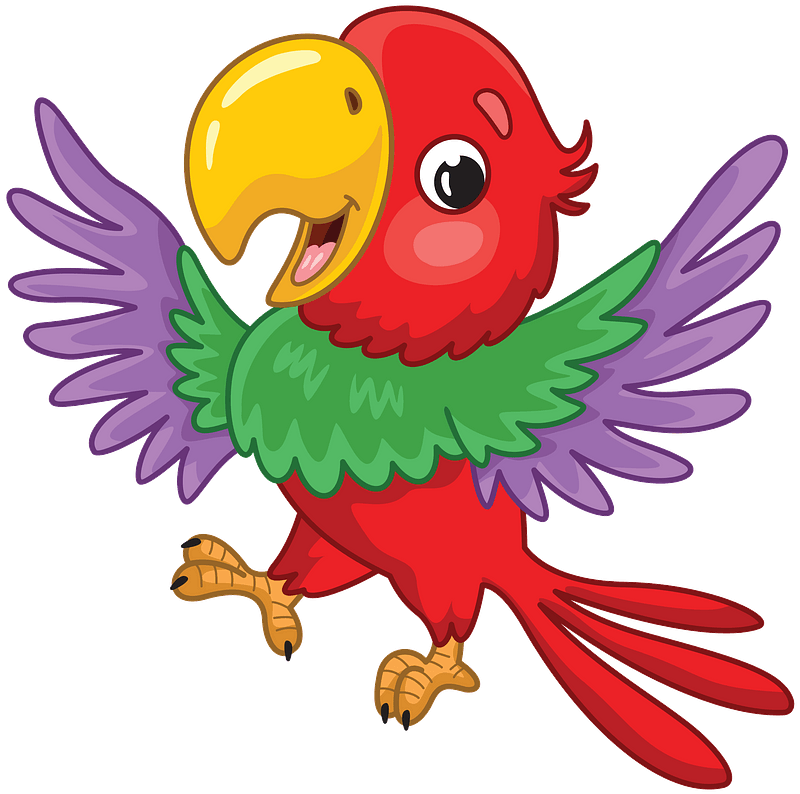 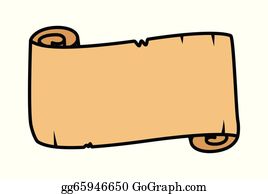 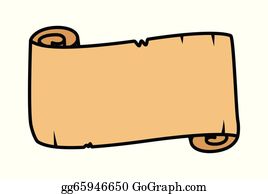 20 points
TEAM B
TEAM A
30 points
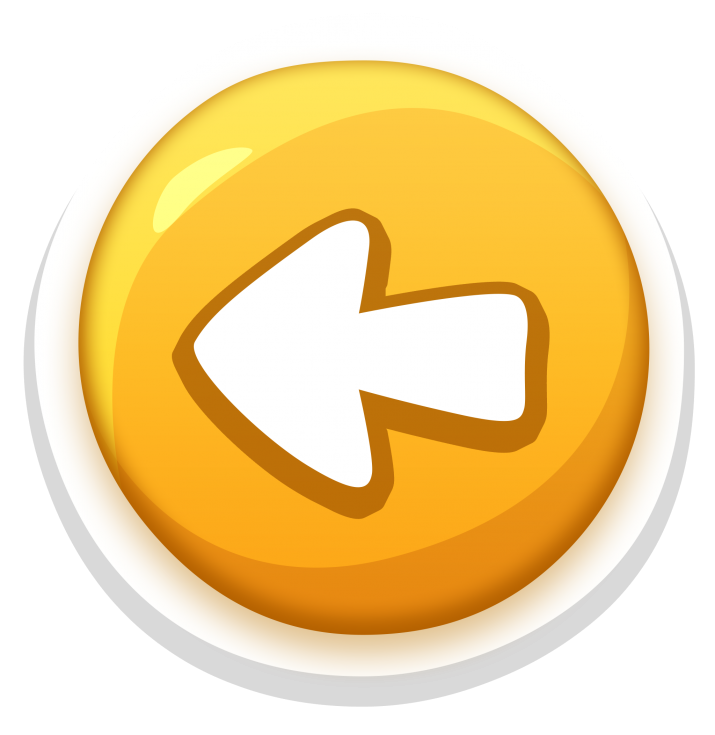 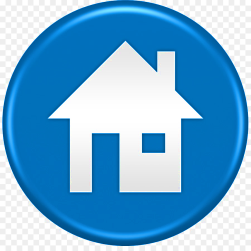 [Speaker Notes: GV chia lớp thành 2 đội và lần lượt trả lời câu hỏi. Với mỗi đáp án đúng, học sinh được chọn một ô cửa trên tàu và nhận số điểm tương tứng với hình đã chọn.]
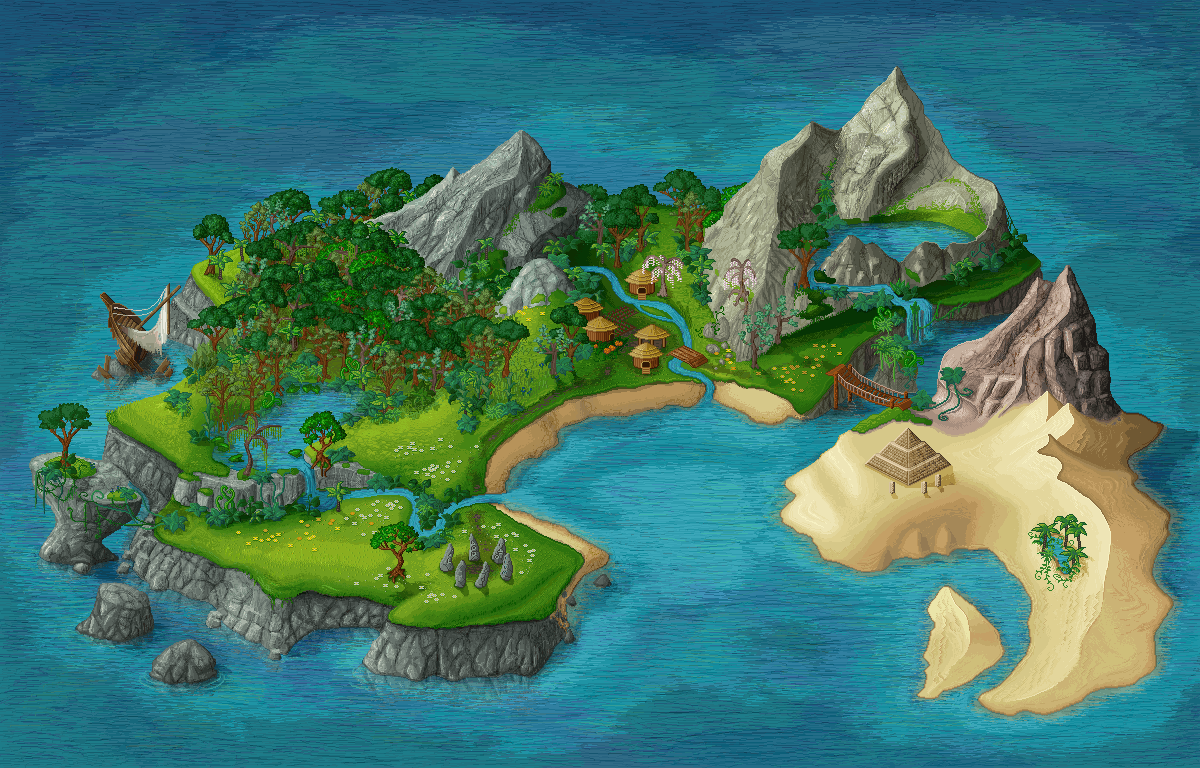 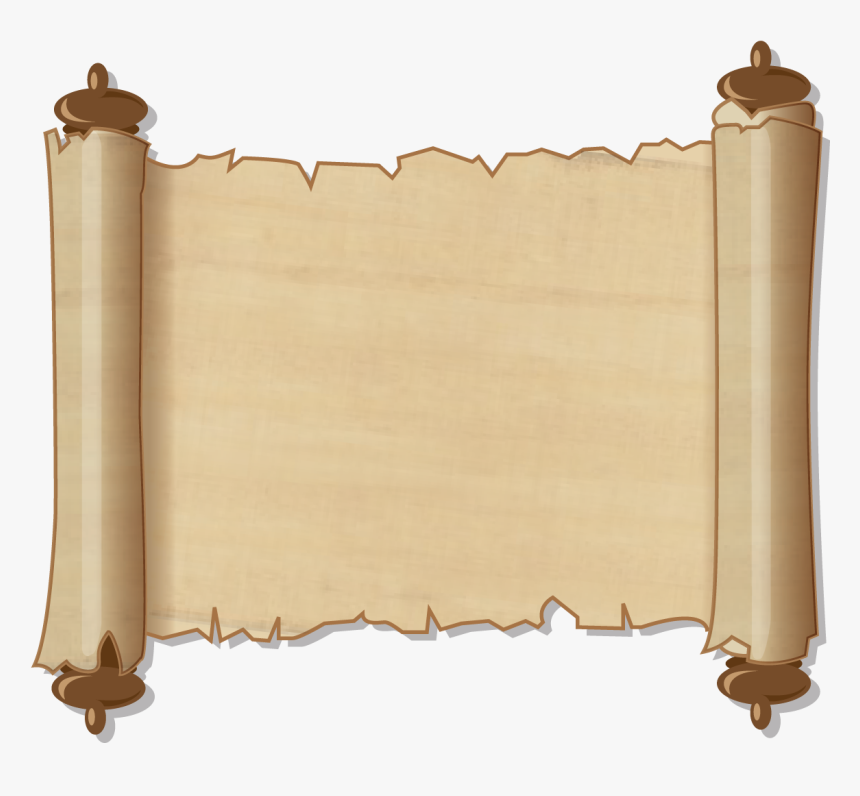 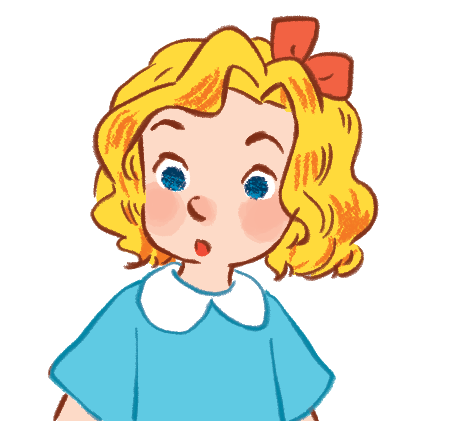 This is
_____my friend, Mary.
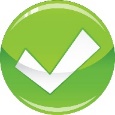 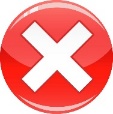 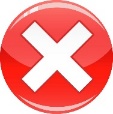 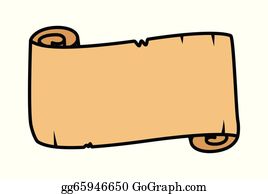 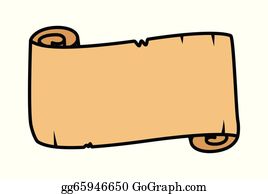 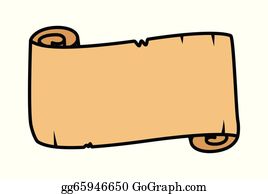 This is
This
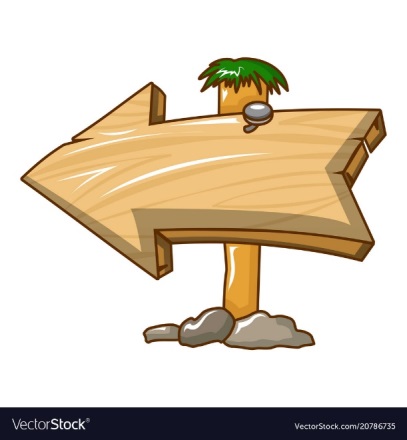 That’s
NEXT
A
B
C
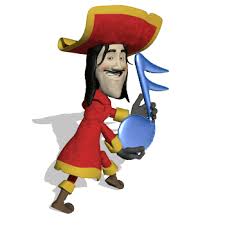 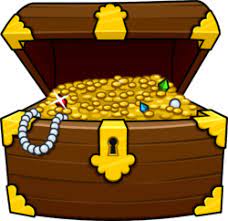 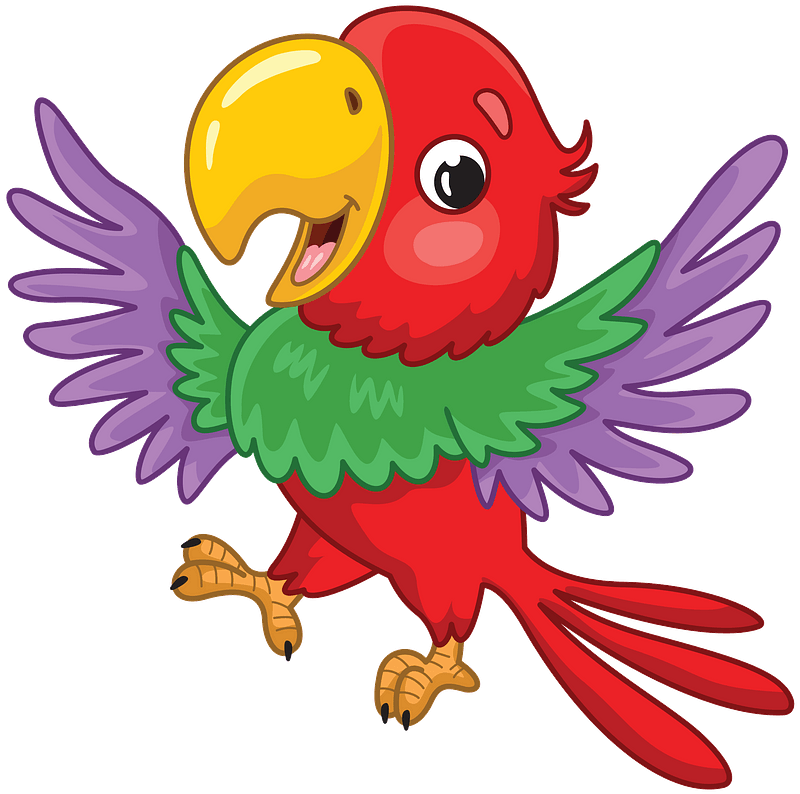 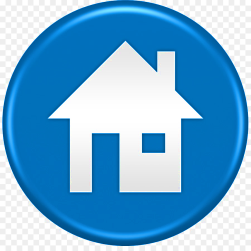 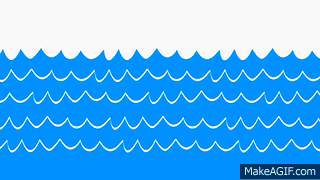 What are on the ship? 
Let’s choose one window!
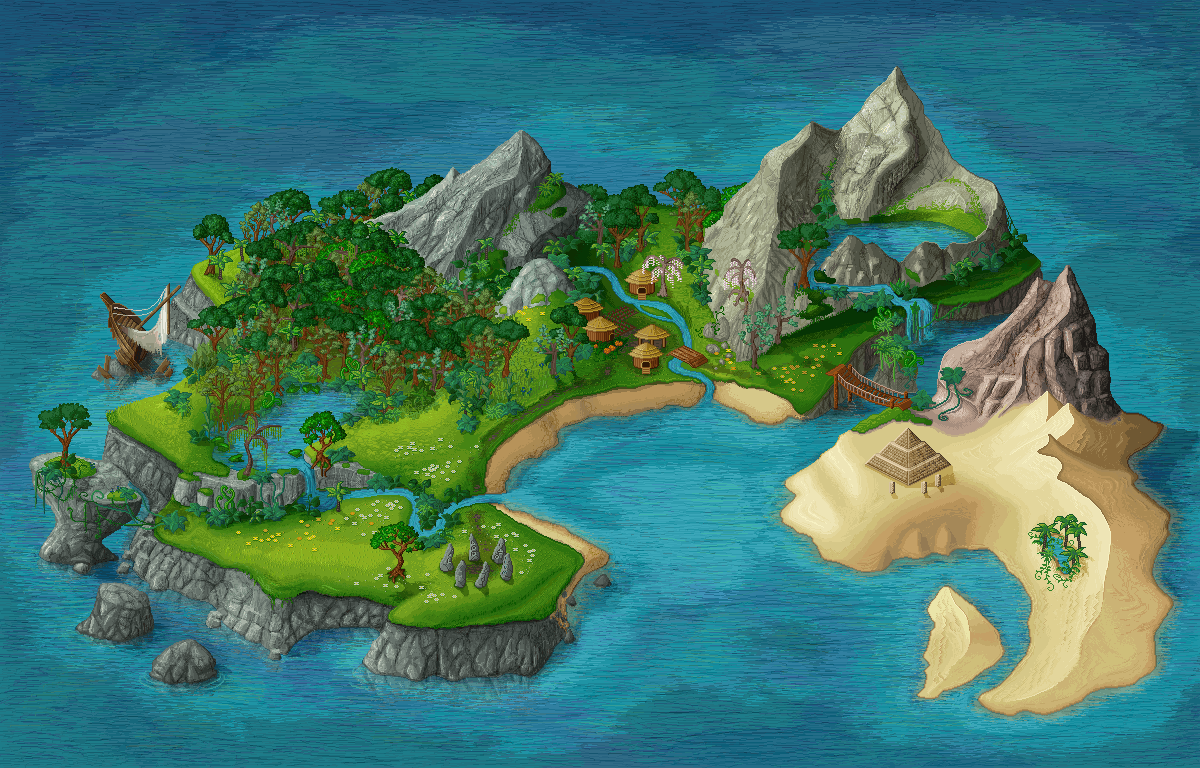 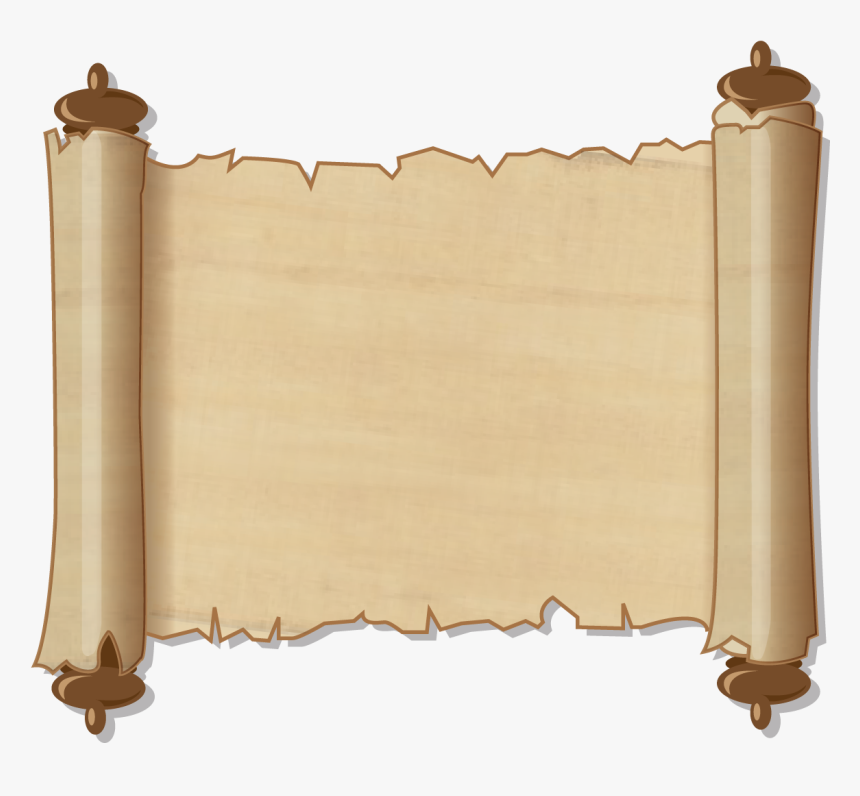 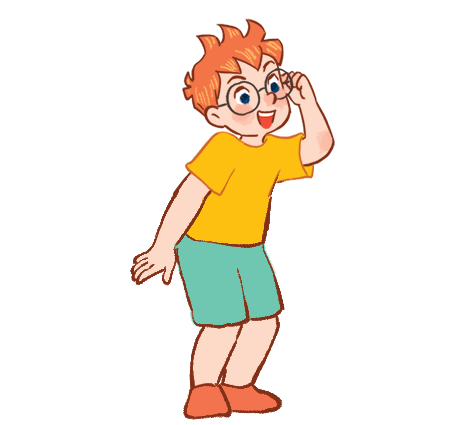 That is my
________ friend, Ben.
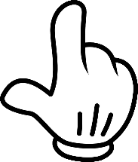 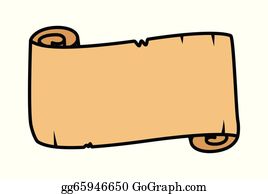 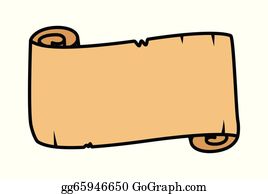 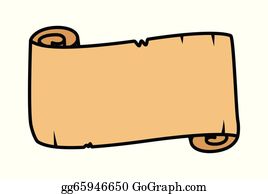 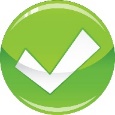 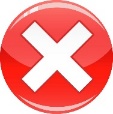 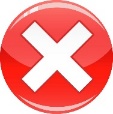 That is my
Is that my
This is my
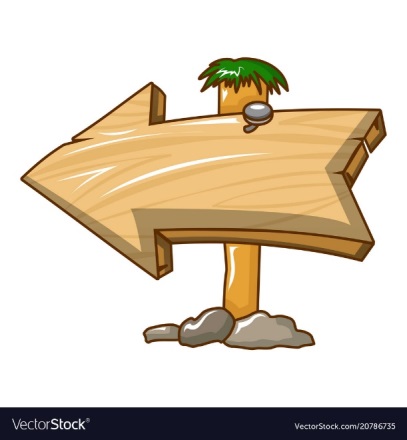 NEXT
A
B
C
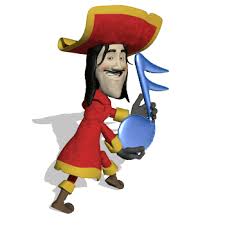 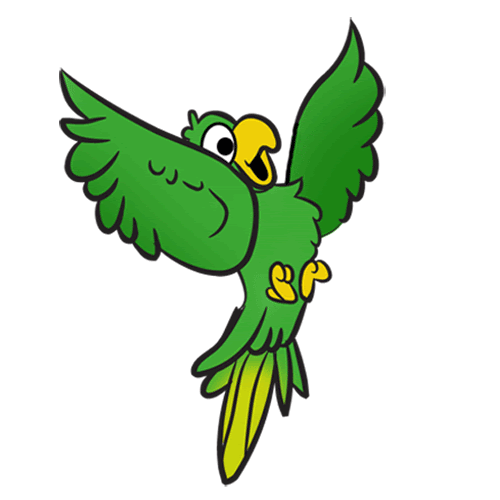 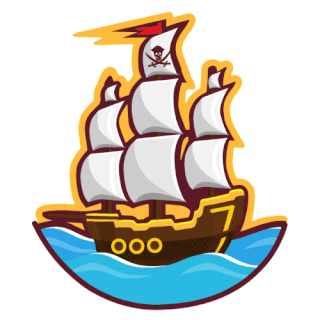 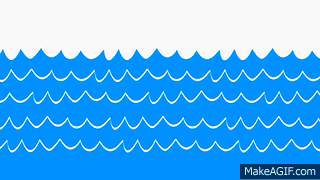 What are on the ship? 
Let’s choose one window!
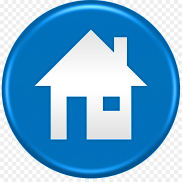 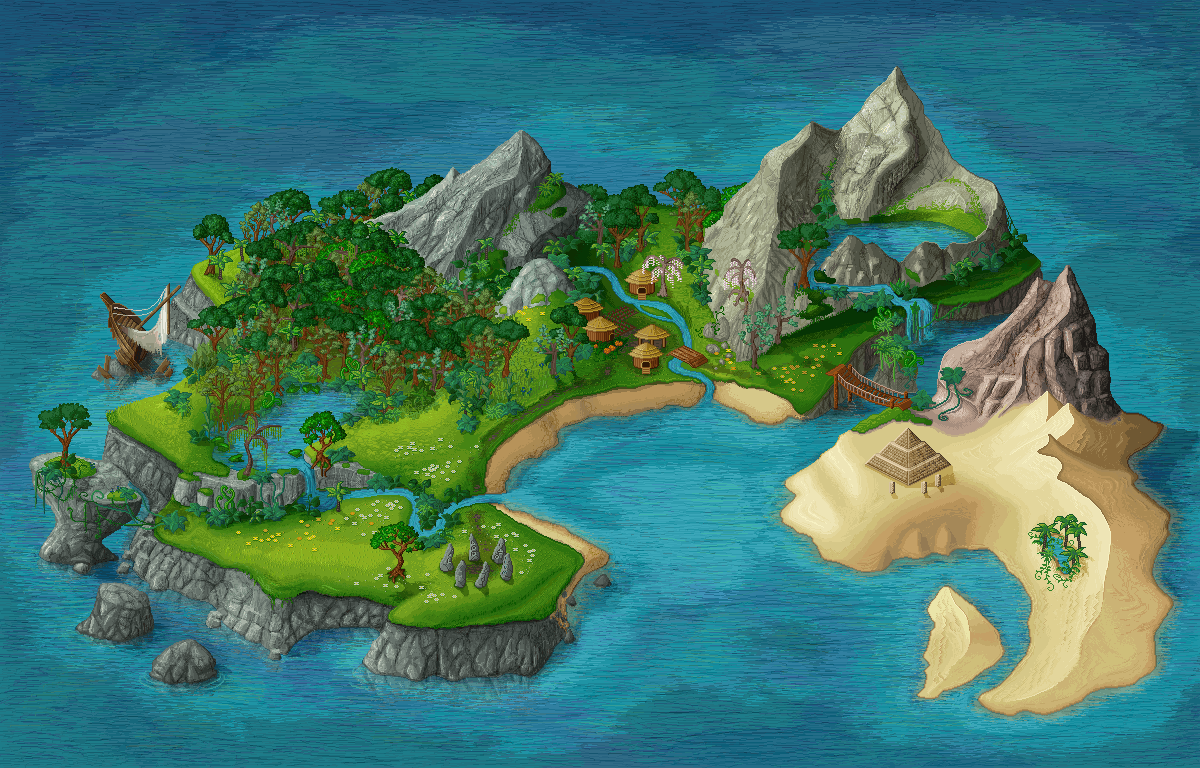 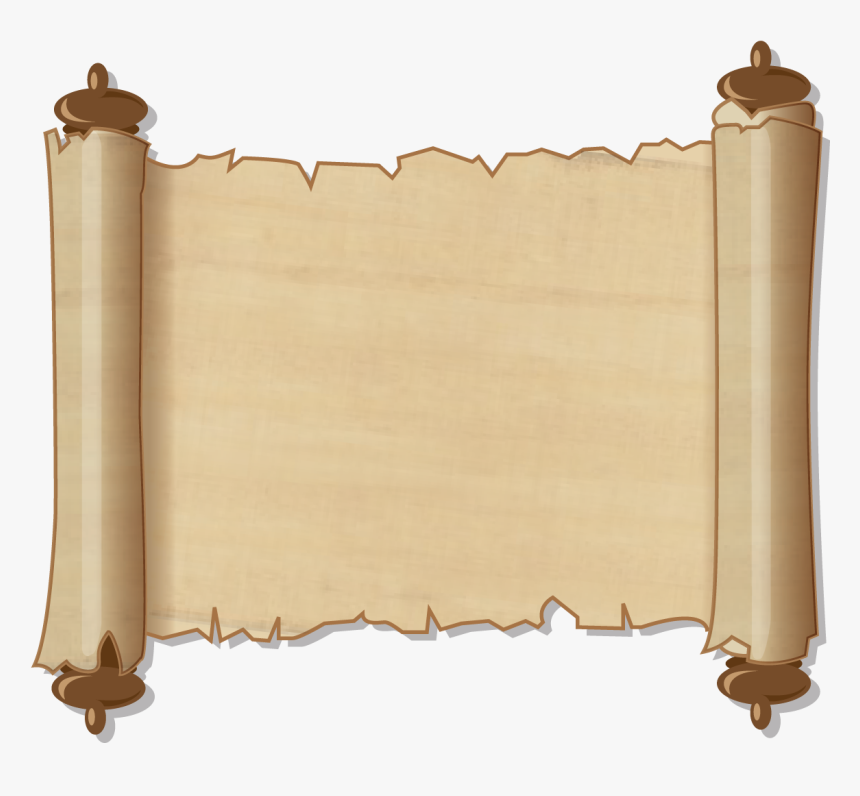 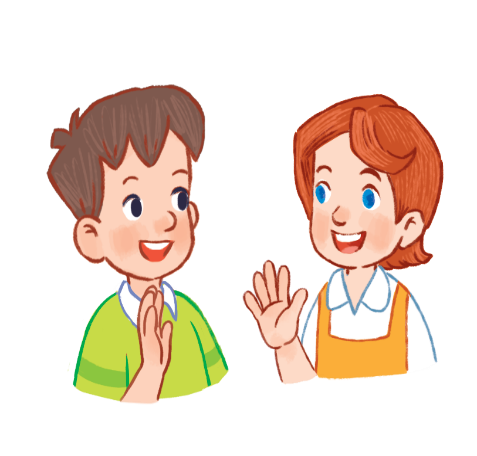 This is my
_________friend, Lucy.
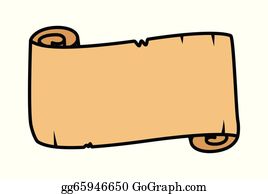 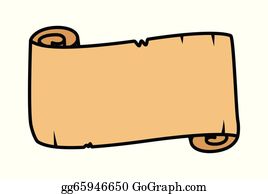 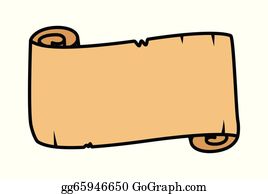 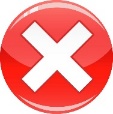 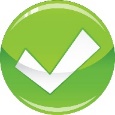 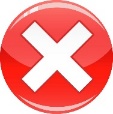 That’s my
This is my
Is this my
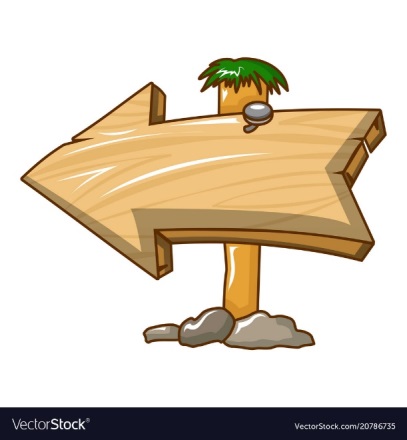 NEXT
A
B
C
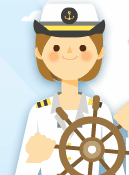 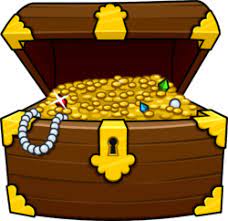 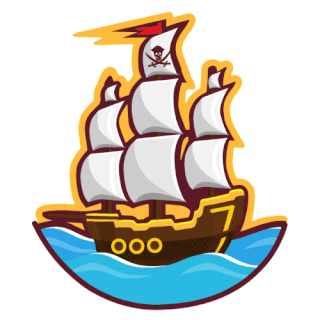 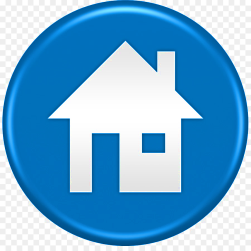 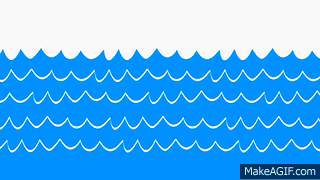 What are on the ship? 
Let’s choose one window!
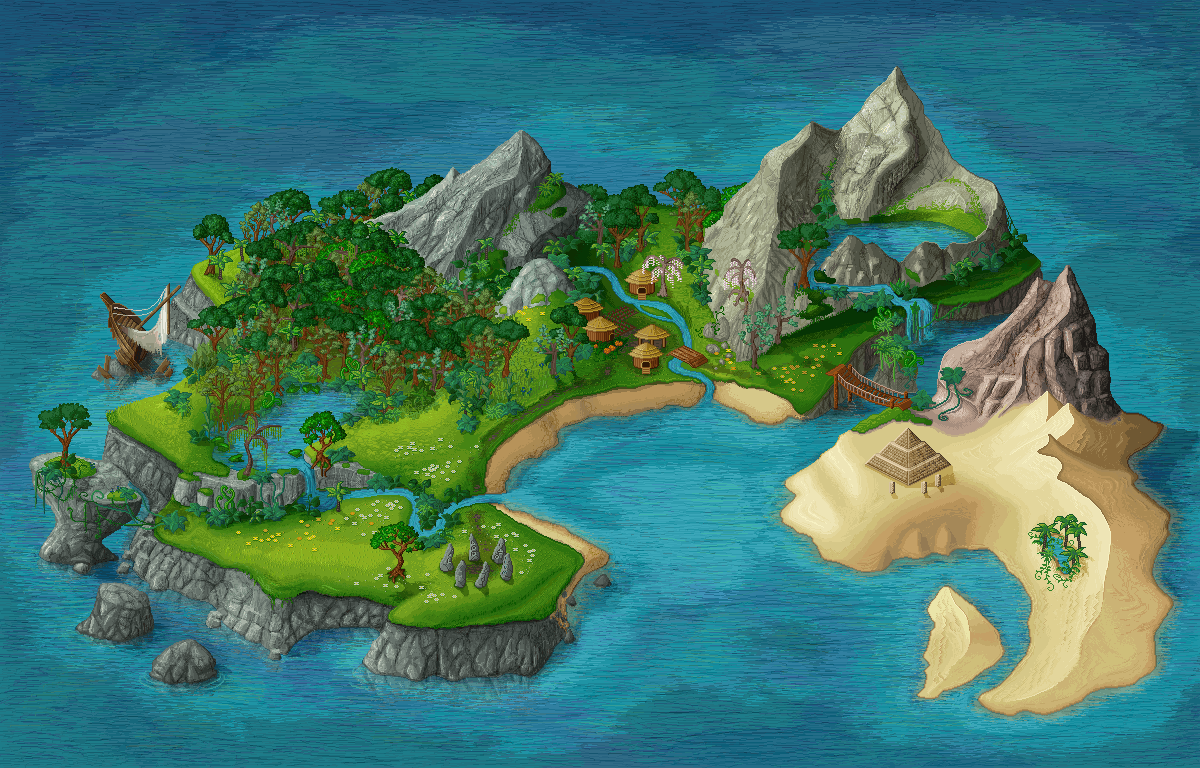 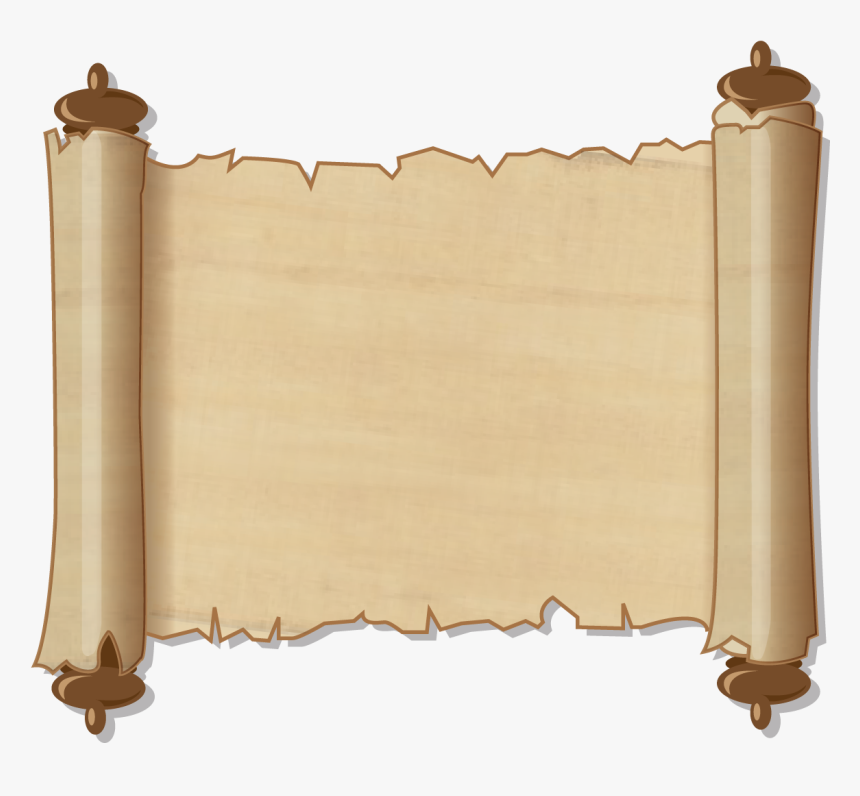 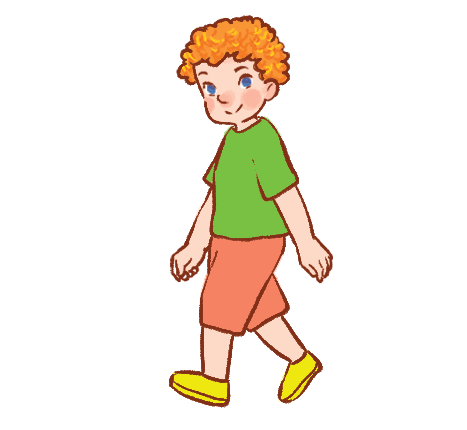 Is that
______ Bill?
Yes, it is.
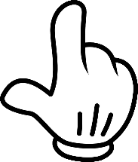 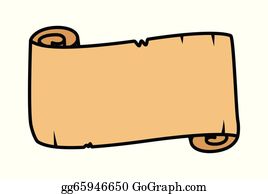 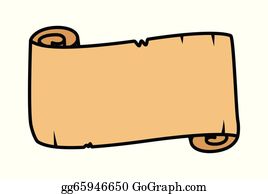 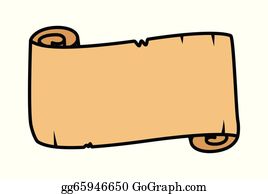 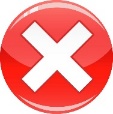 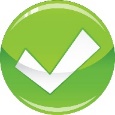 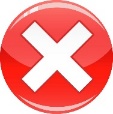 This is
Is that
Is this
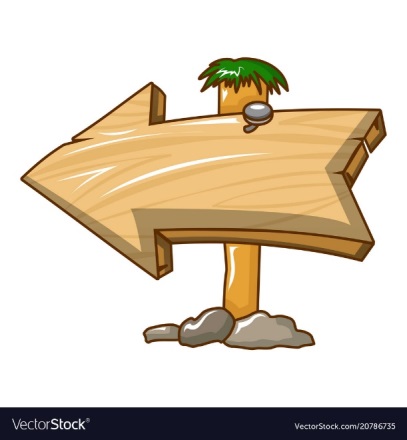 NEXT
A
B
C
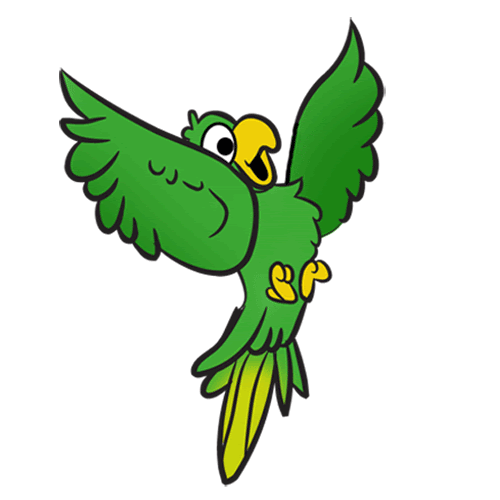 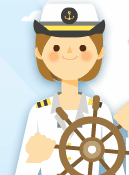 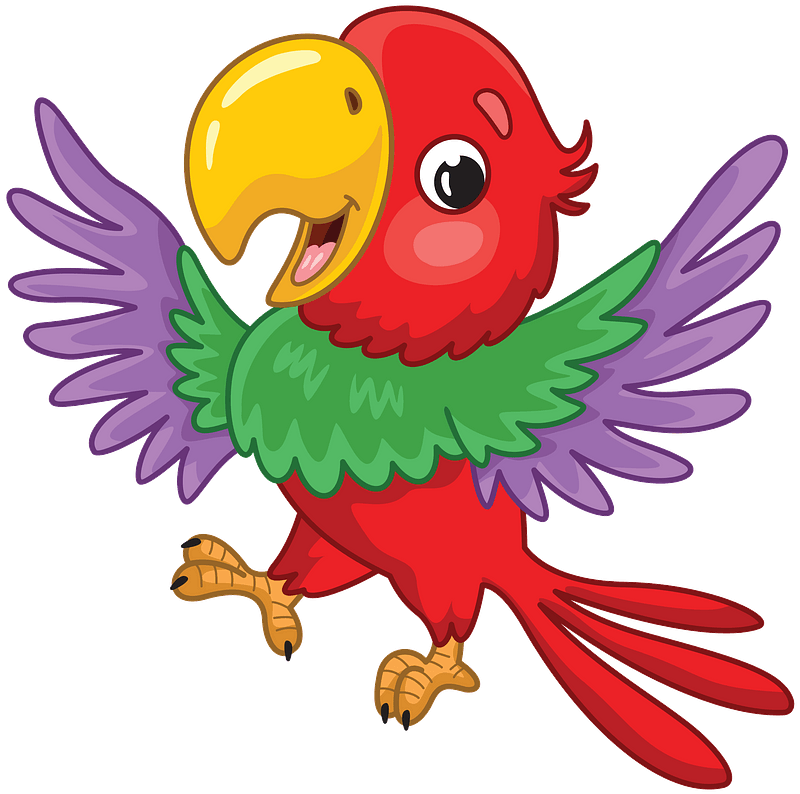 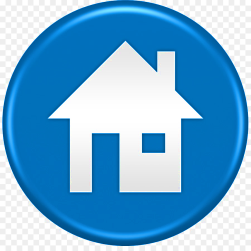 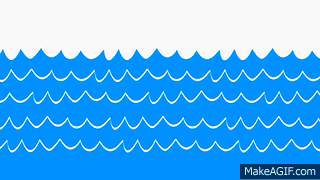 What are on the ship? 
Let’s choose one window!
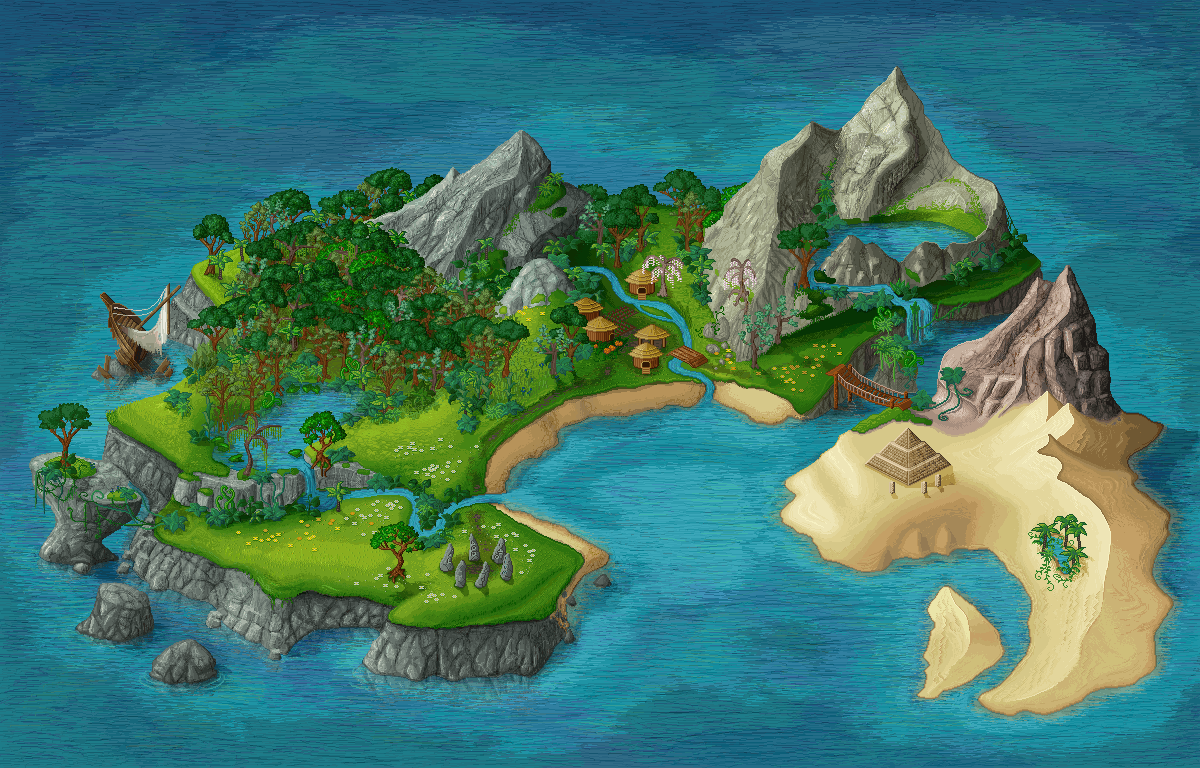 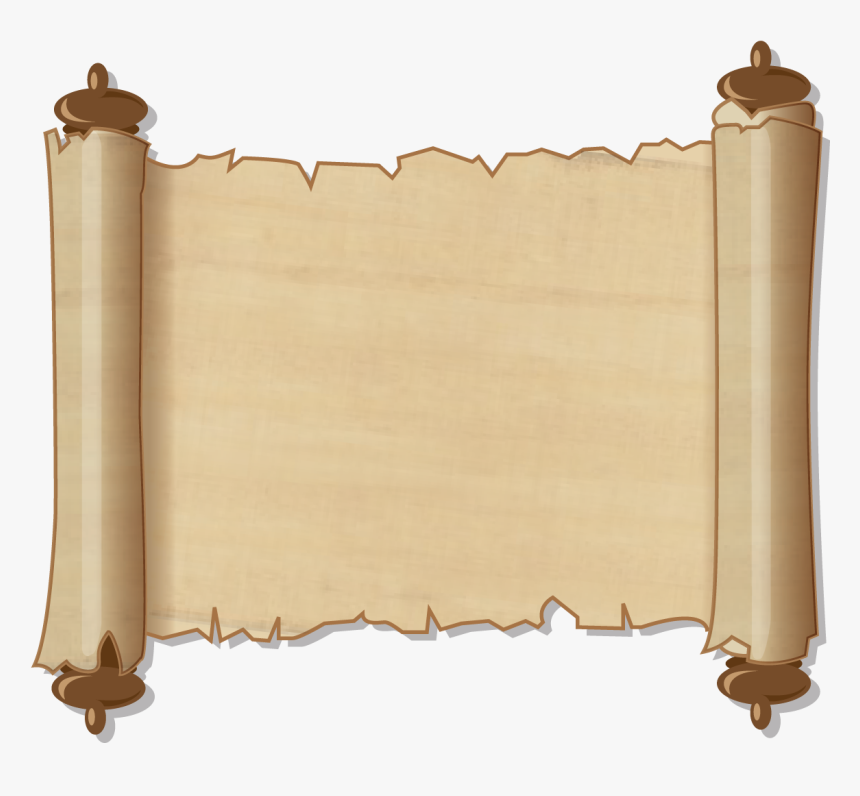 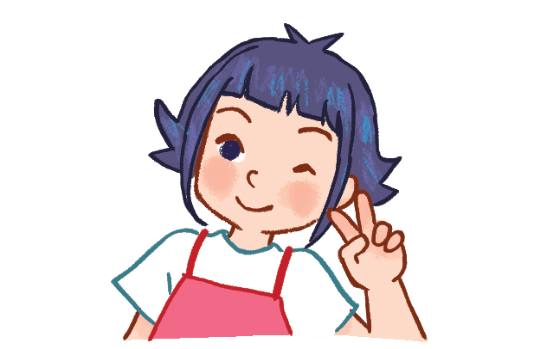 ________ friend, Linh.
This is my
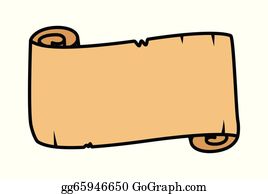 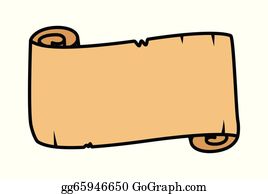 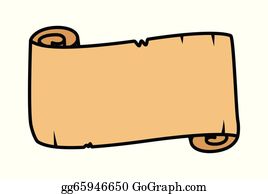 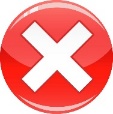 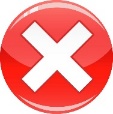 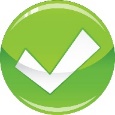 That’s
Is this my
This is my
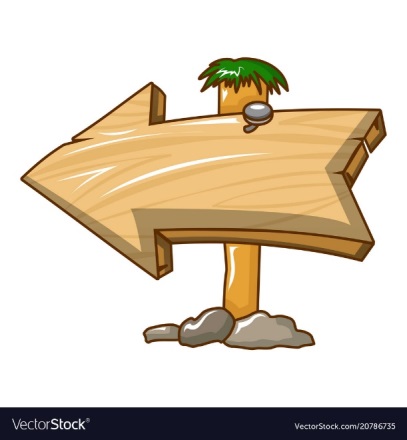 NEXT
A
Bb
Cc
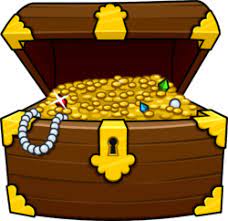 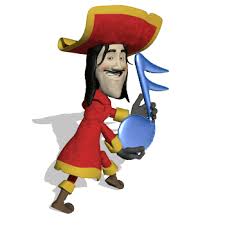 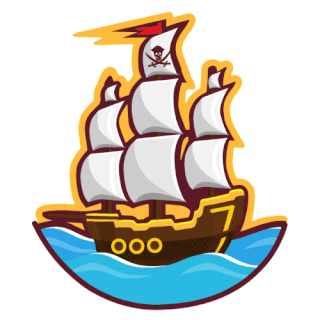 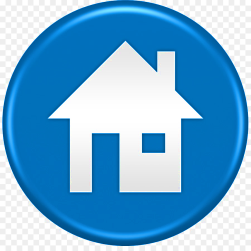 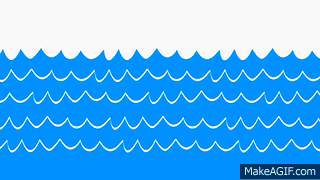 What are on the ship? 
Let’s choose one window!
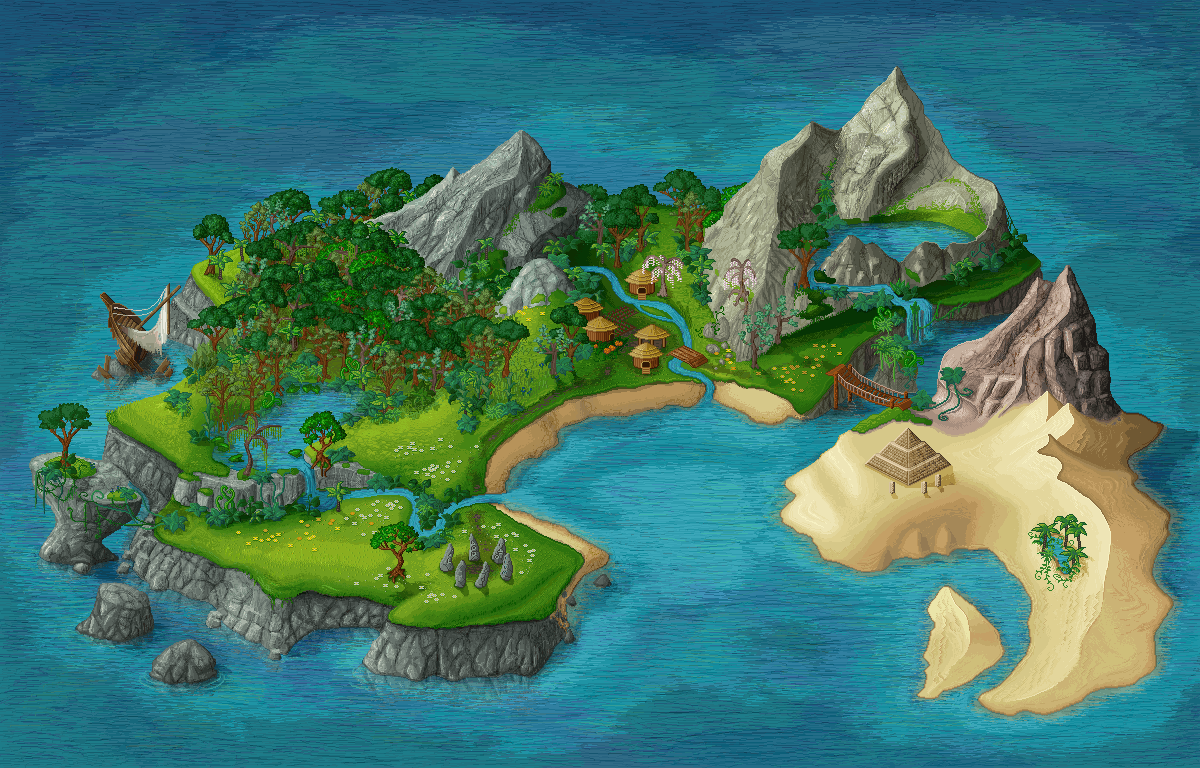 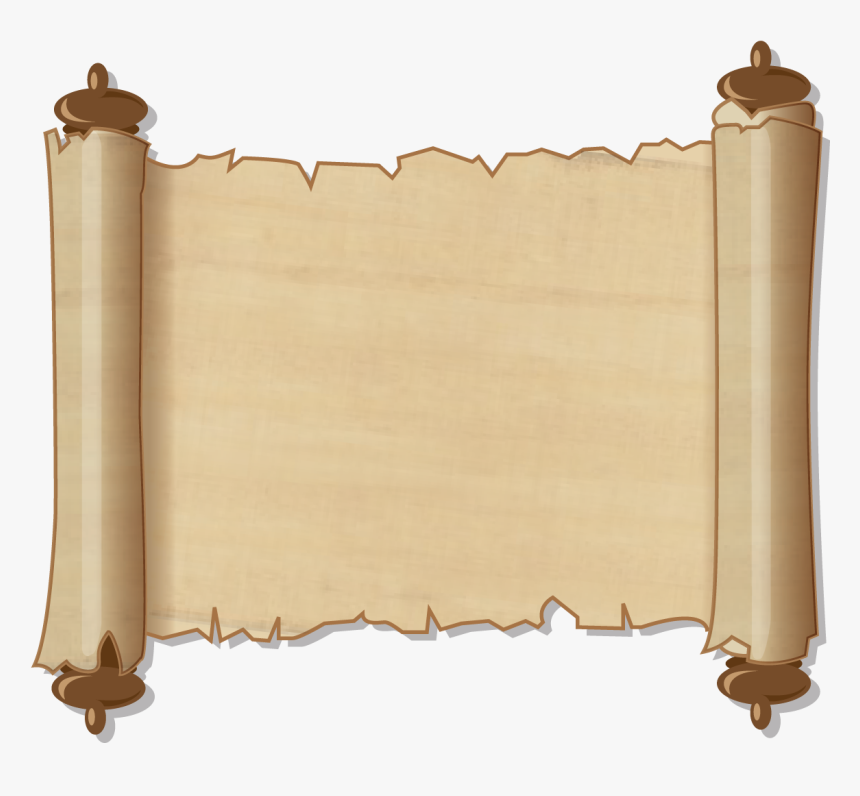 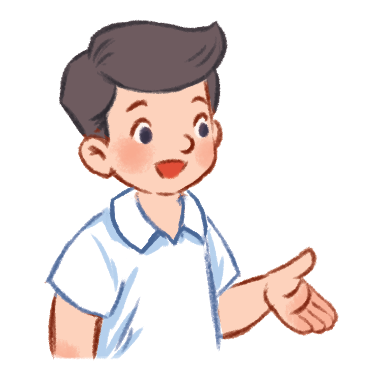 That is my
______ friend, Nam.
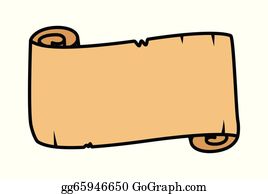 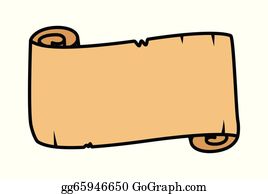 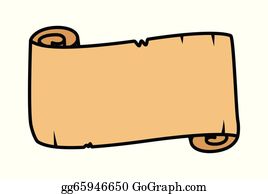 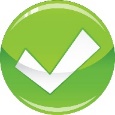 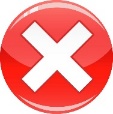 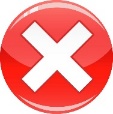 That is my
Is that my
This is my
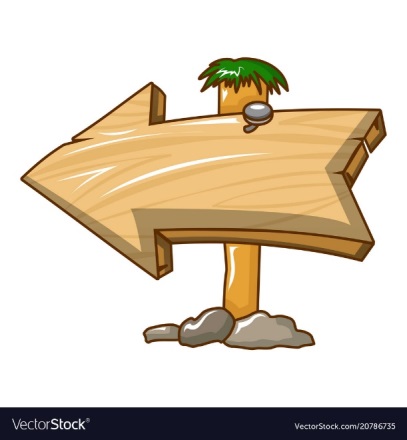 NEXT
A
B
C
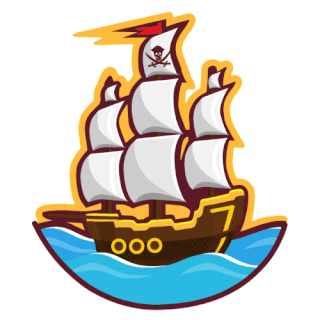 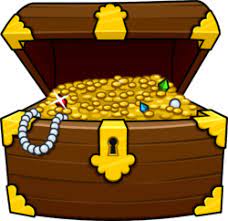 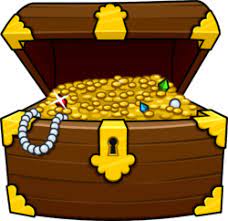 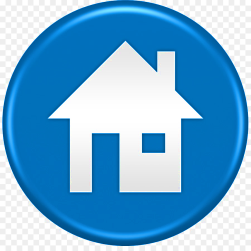 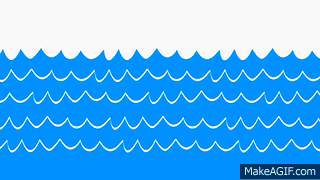 What are on the ship? 
Let’s choose one window!